TEORÍA DEL DESARROLLO PSICOSEXUAL
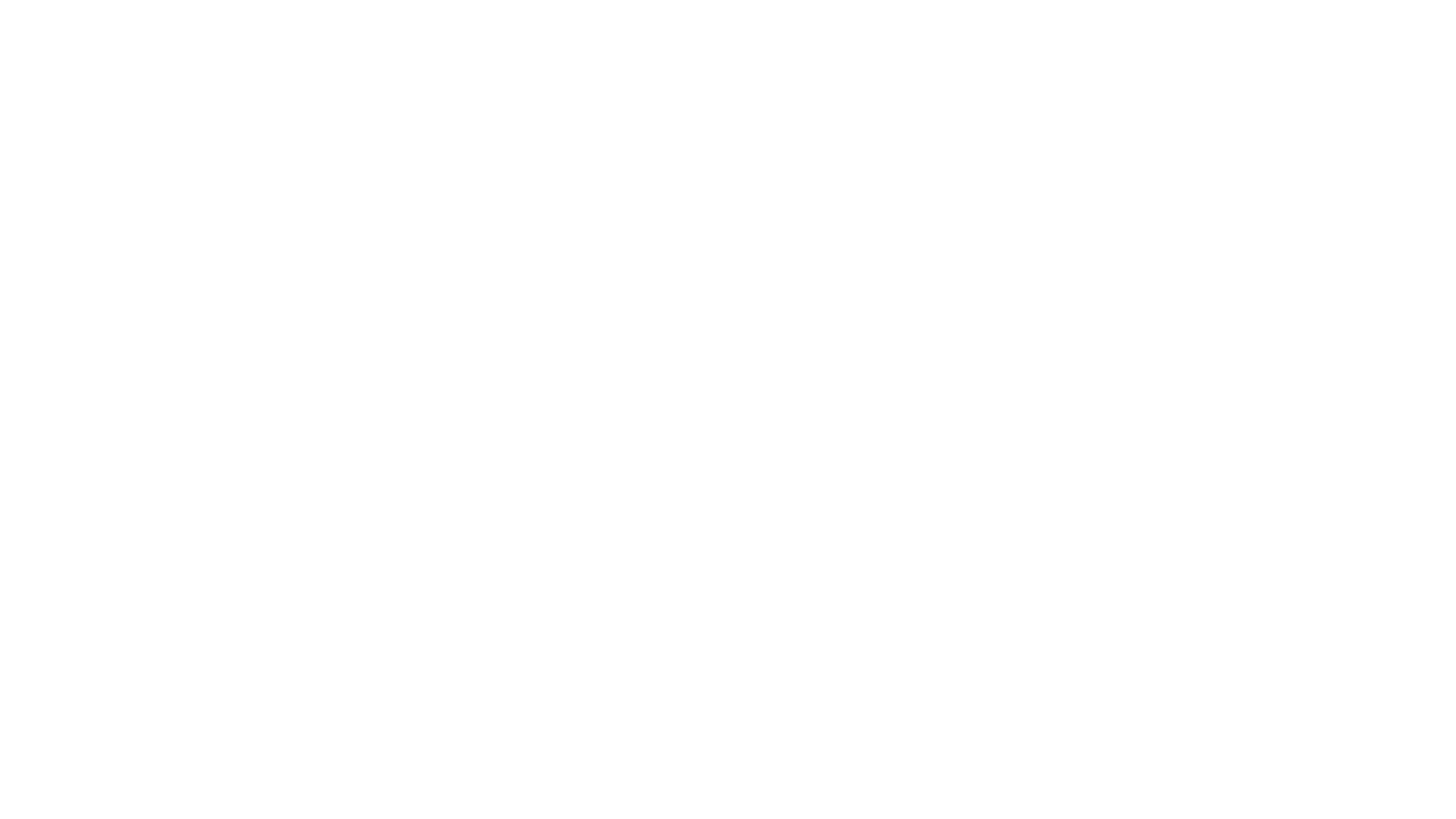 Libido-inis = deseo y/o Ansia Freud recoge dos sentidos etimológicos del vocablo: el puramente energético o cuantitativo (ansia, deseo) y el más psíquico o cualitativo (fantasia, capricho)

Sexual (en psicoanálisis) = Eros (de Platon)
Sexual (en psicoanálisis) ≠ genital
Libido
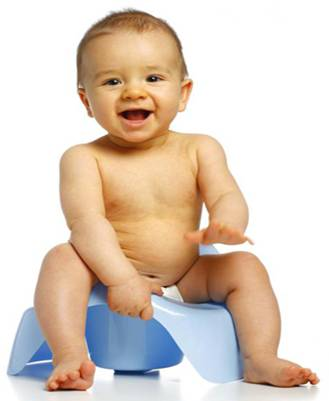 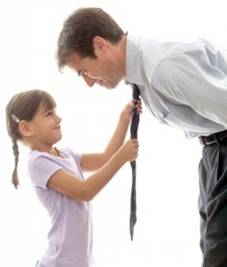 Las fases del 
Desarrollo 
Libidinal
FASE ORAL
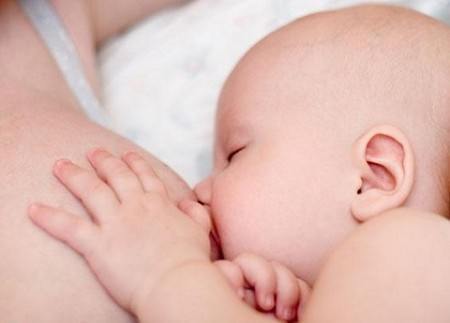 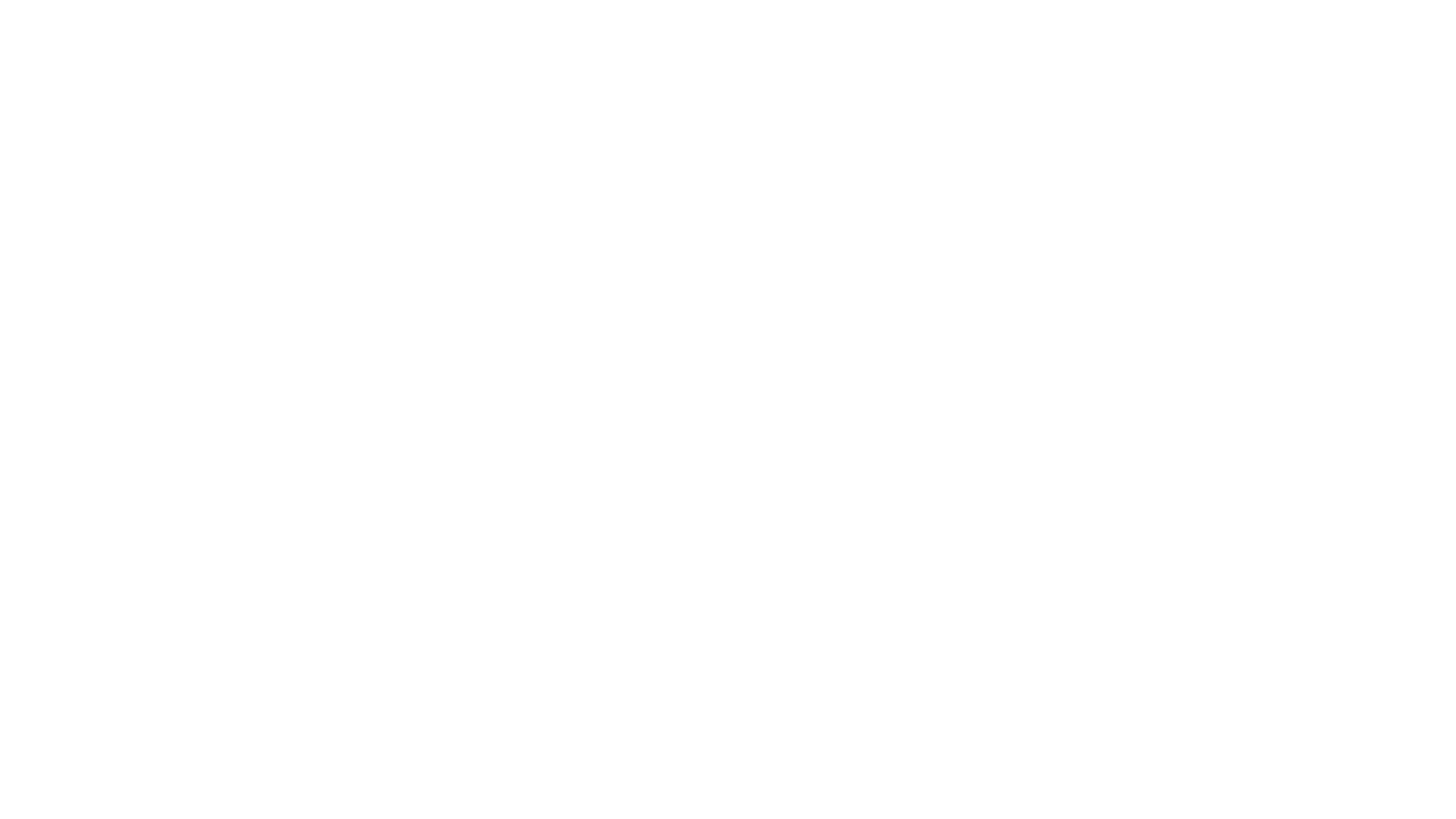 Abraham (1924) propuso la subdivisión de esta fase en orden a dos actividades fisiológicas distintas: Succión (fase oral primaria) y morder (fase oral sádica). 
Esta última correspondería a la aparición de los primeros dientes. 
AMBIVALENCIA: amor y odio
FASE ORAL SÁDICA
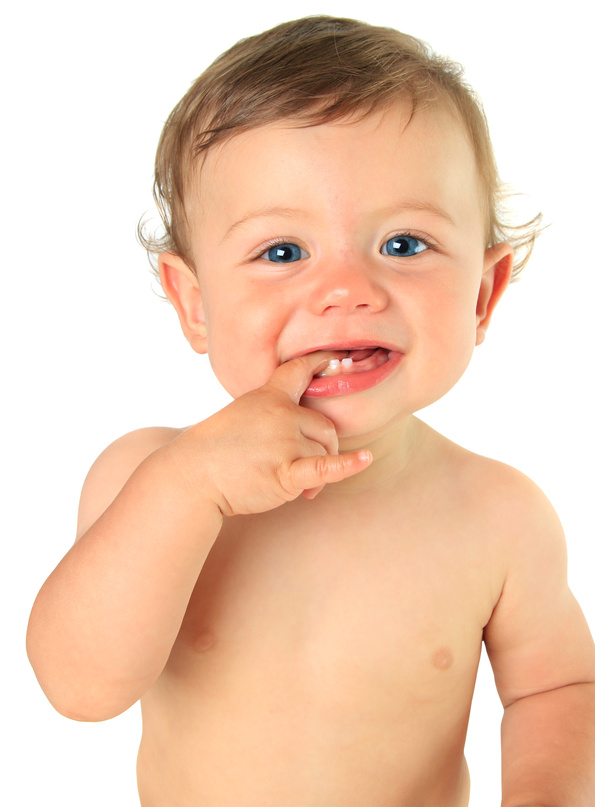 FASE ANAL
Control
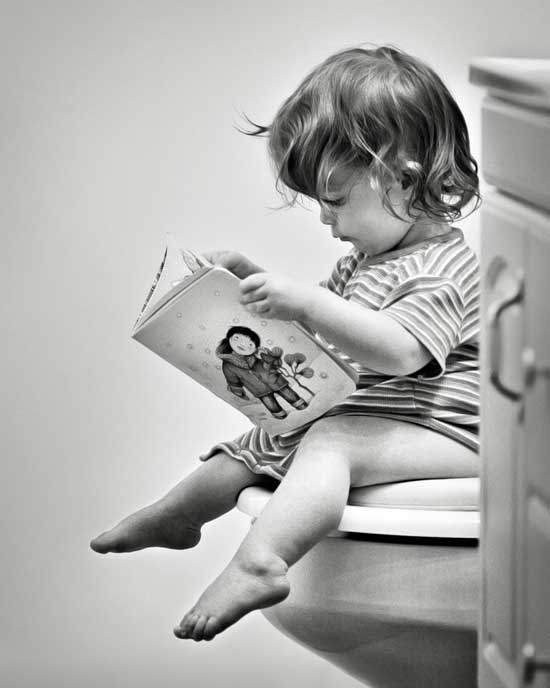 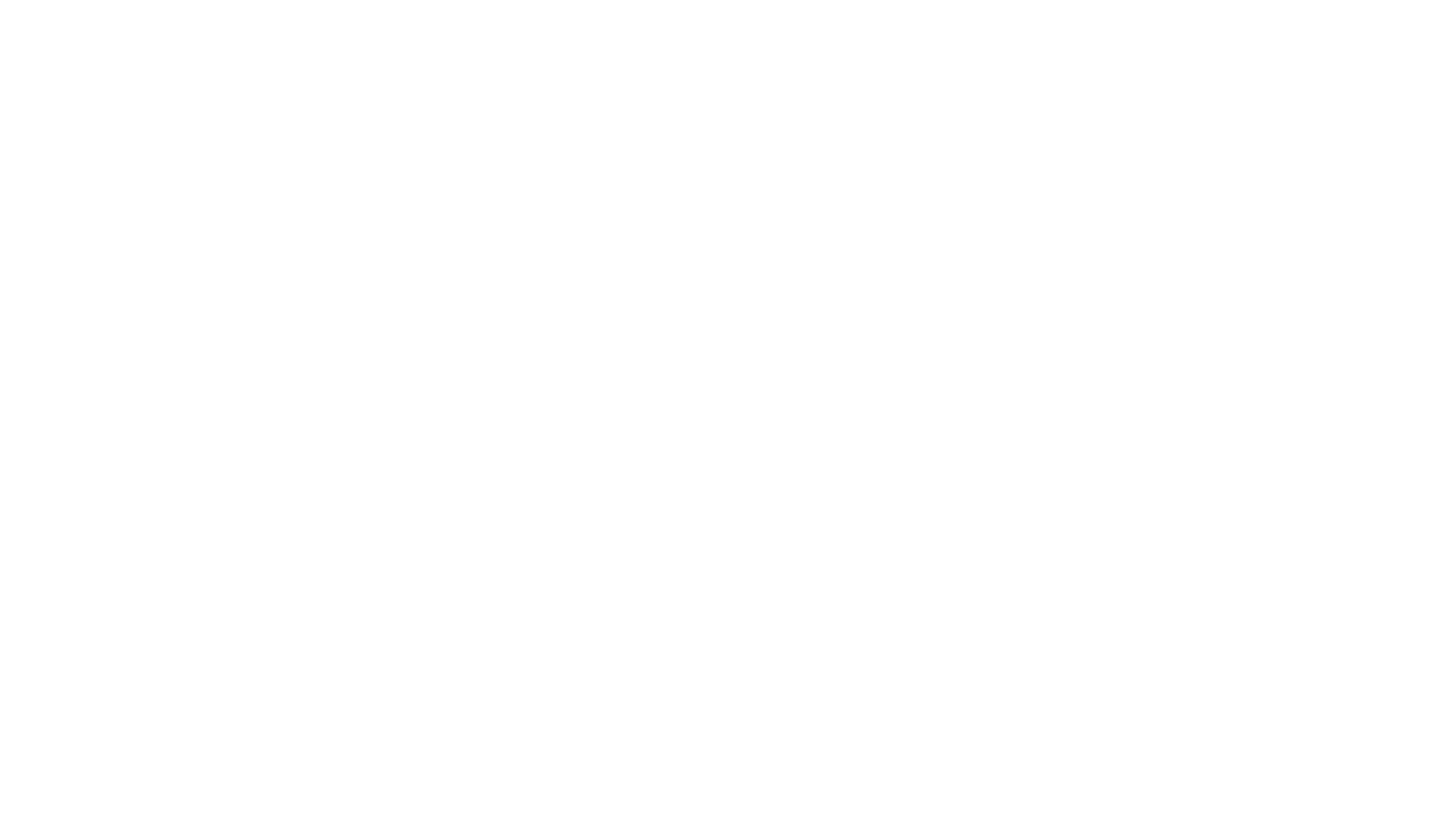 Fase fálico genital
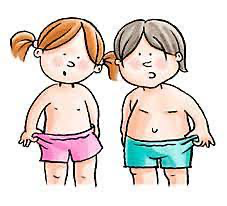 3 a 5 años 
Última fase del desarrollo libidinal.

 Grado de acercamiento de la sexualidad infantil a la futura organización adulta que se alcanzara en la pubertad.
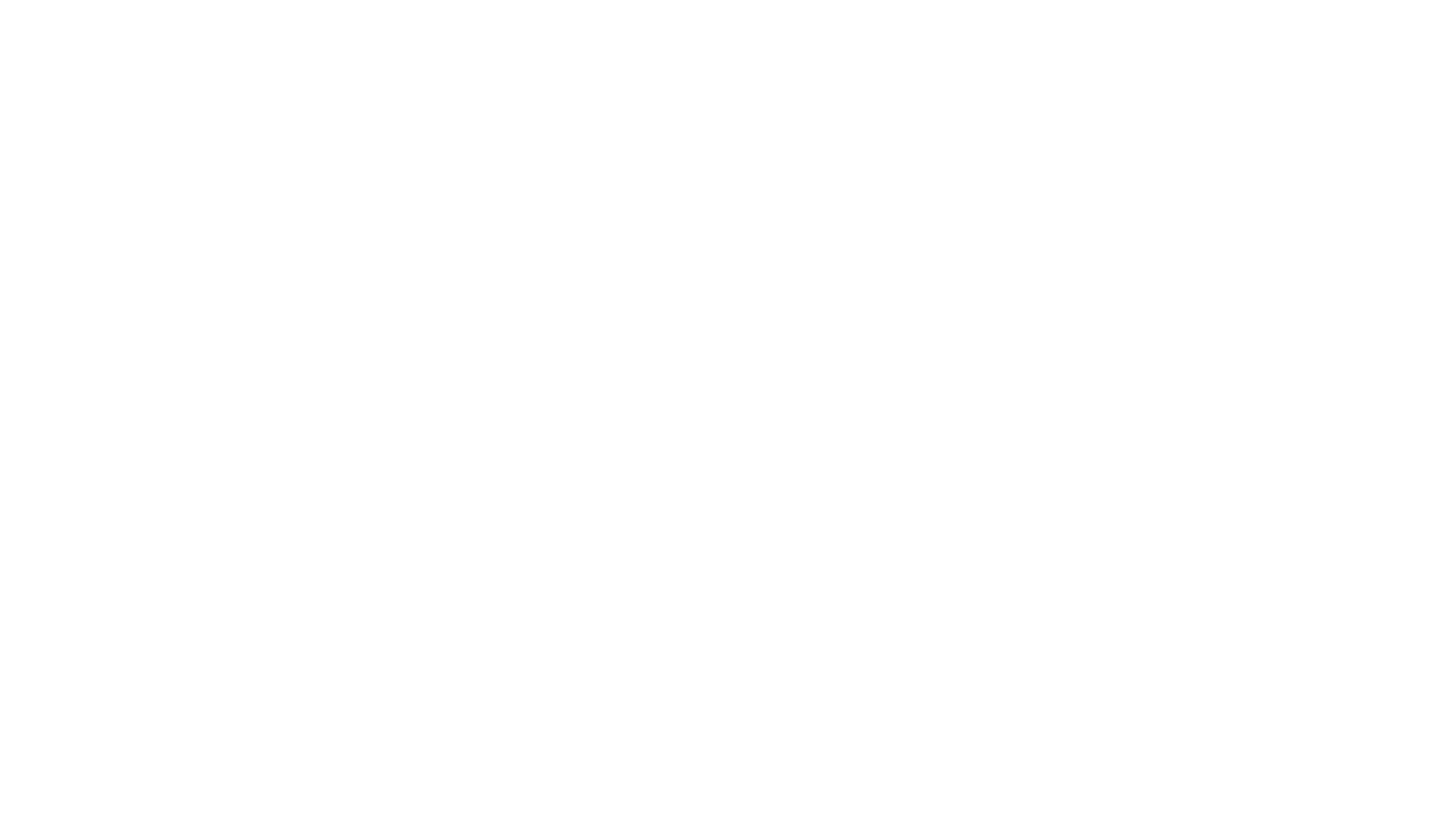 Fase de Latencia
Disminución de las actividades sexuales, una desexualización y la aparición de sentimientos morales y estéticos, de asco, pudor y predominio de ternura y sublimación
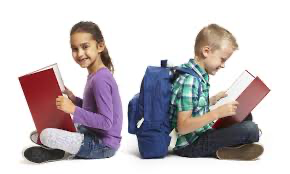 Fase genital
• Durante esta etapa hay un despertar sexual. La pubertad se presenta como un salto de la niñez a otra etapa de cambios en crecimiento del cuerpo.• Lo importante durante esta etapa es lograr una identidad propia, se inicia el proceso de independencia de los padres, el desarrollo vocacional, hay una vida social muy activa, se inicia la adquisición de compromisos y responsabilidades, así como la atracción y elección de pareja.
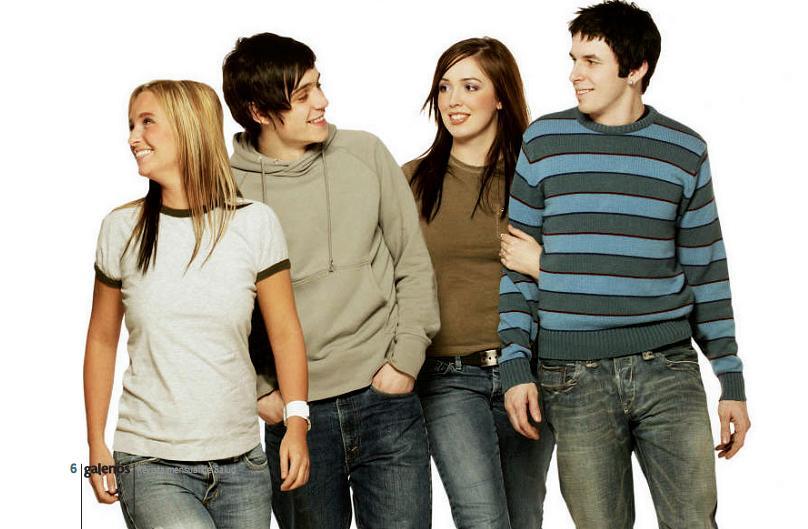 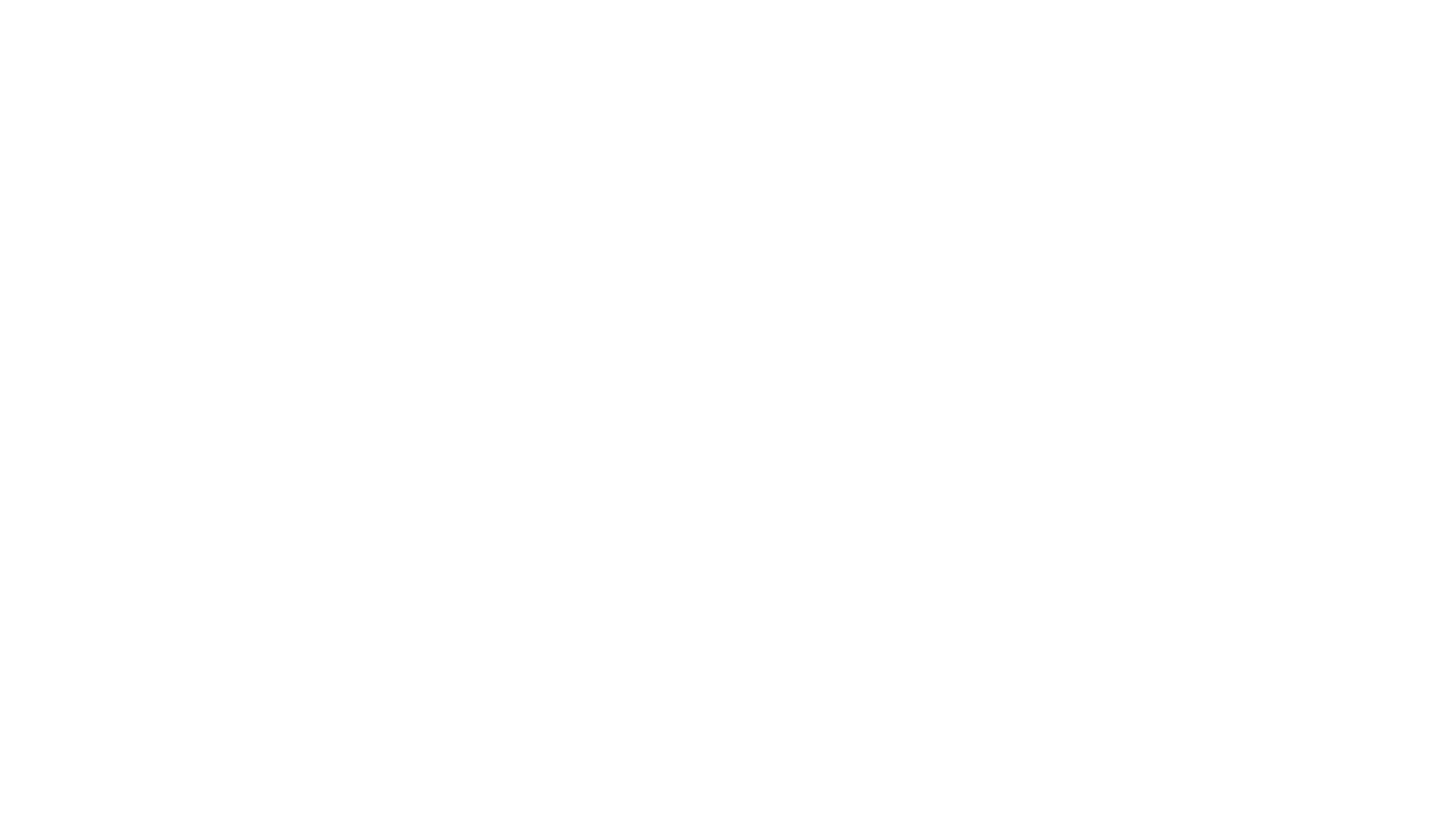 Puede crear confusión entre la etapa fálica y genital pues ambas están centradas en los órganos genitales
La diferencia es que en la primera la sexualidad es rudimentaria puramente egocéntrica y en la genital, la sexualidad alcanza su madurez y se vuelve heterosexual, los órganos genitales se vuelven el origen central de las tensiones y placeres sexuales incluyendo la potencia sexual y el orgasmo.
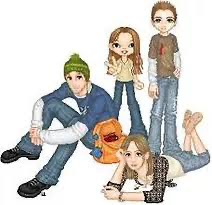